دور التكنولوجيا والابتكار في تطوير قطاع النقل البري في المنطقة العربية
الدكتور يعرب بدر 
الدكتورة نبال إدلبي
الإسكوا، بيروت
لجنة النقل واللوجستيات
اجتماع الدورة 21، عن بعد 
8 كانون الأوّل/ ديسمبر 2020
البند 9 من جدول الأعمال
الدراسات السابقة للإسكوا حول دور التكنولوجيا والابتكار في تطوّر قطاع النقل 
مشروع الإسكوا2020 حول دور التكنولوجيا والابتكار في تطوير قطاع النقل البرّي في المنطقة العربيّة
نتائج مسح الإسكوا حول واقع التطبيقات التكنولوجية في قطاع النقل البرّي في البلدان العربية 
التوصيات الأوليّة للنقاش
المحتويات
الدراسات السابقة للإسكوا حول دور التكنولوجيا والابتكار في تطوّر قطاع النقل
رؤية الإسكوا الاستراتيجية لتطوير النقل متعدد الأنماط في المنطقة العربيّة (الدورة 18، 2017)
"الاتجاهات الكبرى التي يشهدها قطاع النقل وتأثيراتها على المنطقة العربية" . الدورة الوزارية الثلاثون للإسكوا، بيروت 25-28  حزيران/يونيو 2018.

"الثورة التكنولوجيّة وآثارها على مستقبل قطاع النقل في المنطقة العربيّة". الدورة التاسعة عشرة للجنة النقل واللوجستيات، بيروت  26-28  تشرين الثاني/نوفمبر 2018. 

"التحوّل إلى الاقتصاد الرقمي وتأثيراته المتوقعة على قطاع النقل واللوجستيات في المنطقة العربيّة". الدورة العشرون للجنة النقل واللوجستيات، عمَّان  9 -10 كانون الأوّل/ديسمبر 2019
أهم التكنولوجيات السائدة وتطبيقاتها القائمة في مجال النقل
نظم التموضع العالمي (GPS) : الملاحة المحمولة ونظم تتبع المركبات
نظم المعلومات الجغرافيّة (GIS) : أداة مساعدة لتحليل وتخطيط النقل 
نظم المعلومات الإدارية (MIS) : إدارة سجلات المركبات وأساطيل النقل 
نظم النقل الذكيّة (ITS) : تحسين انسيابية وسلامة المرور 
النظم الالكترونية لإدارة النقل البرّي العابر للحدود (e -TIR, e- CMR): تخفيف أزمنة وكلفة عمليات النقل عبر الحدود وتخفيف الاحتكاك البشري 
الخدمات الحكومية الالكترونية في مجال النقل (e-Government):  إنجاز معاملات المواطنين عن بعد، بسرعة وشفافية وكلفة منخفضة
الثورة التكنولوجية الرابعة وتطبيقاتها المحتملة  في مجال النقل
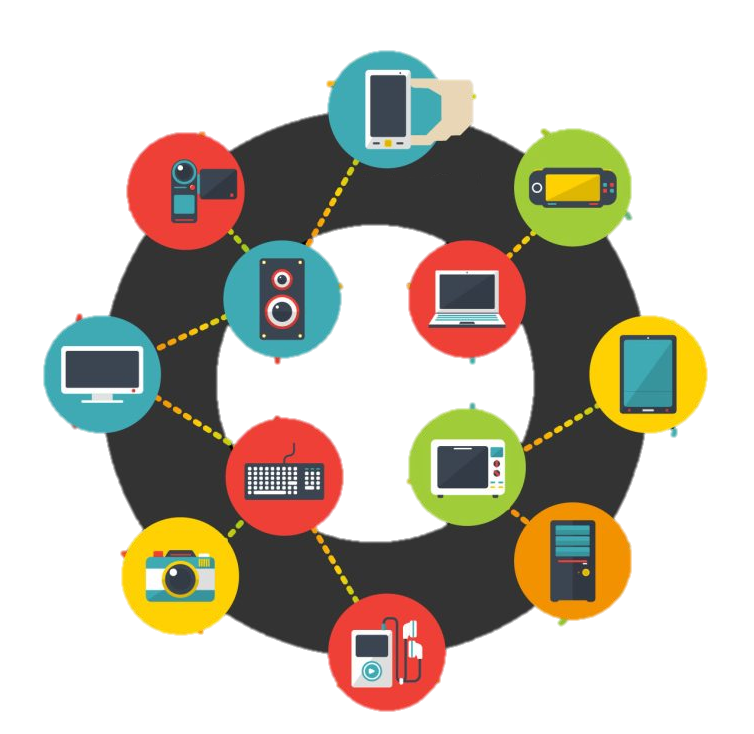 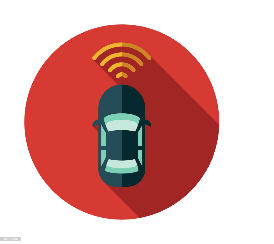 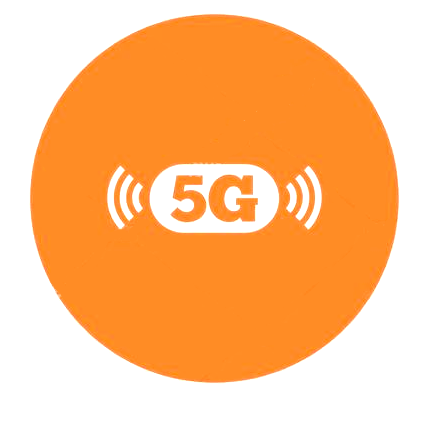 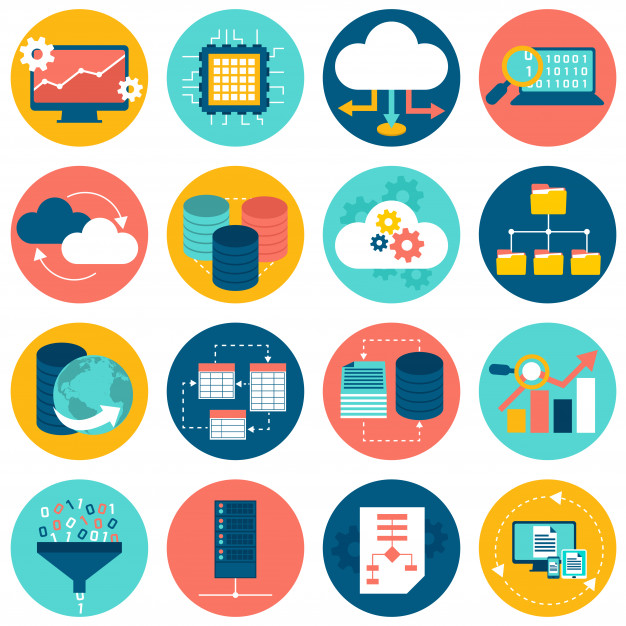 إنترنت الأشياء
Internet of Things
الأتمتة
Automation and Robotics
البيانات الضّخمة
Big Data
الإتّصالات
Telecommunications
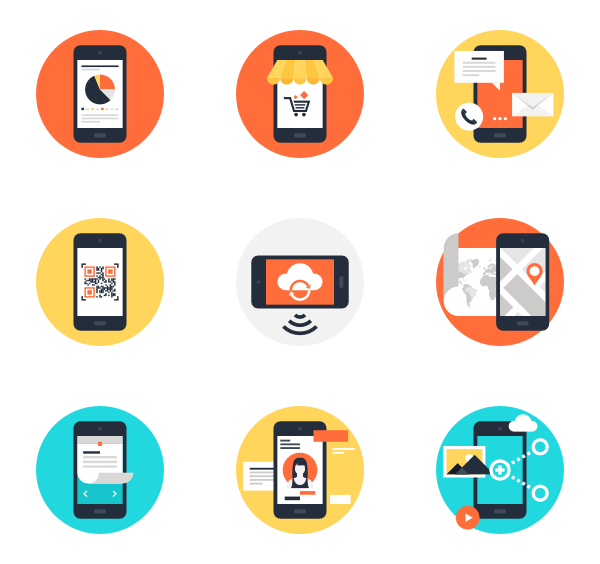 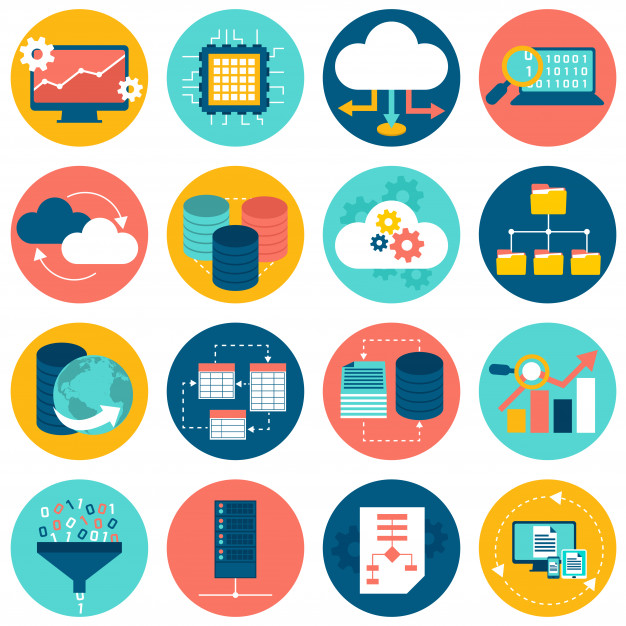 الحوسبة السحابيّة
Cloud Computing
تطبيقات الهواتف المحمولة
Mobile Applications
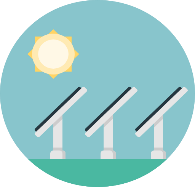 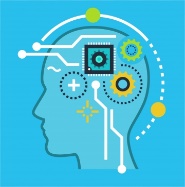 الذكاء الإصطناعي
Artificial Intelligence
الطّاقة الشّمسيّة
Solar Energy
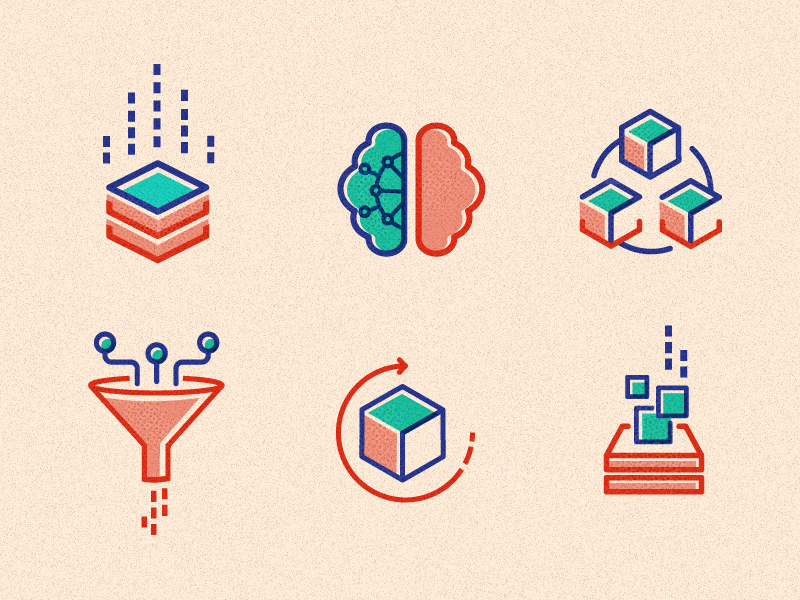 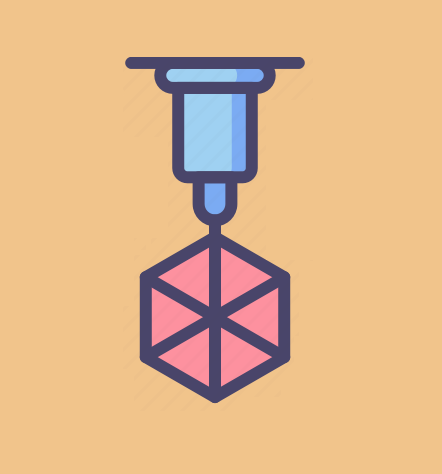 الطّباعة ثلاثيّة الأبعاد
3D Printing
السلسلة المغلقة
Blockchain
مشروع الإسكوا لعام 2020:
 دور التكنولوجيا والابتكار في تطوير قطاع النقل البري في المنطقة العربية
الأهداف:
تحسين المعرفة حول دور التكنولوجيا والابتكار في تحسين إدارة وخدمات النقل البرّي في البلدان العربية
صياغة توصيات حول:
تحسين استخدام التطبيقات التكنولوجية في مجال النقل البرّي
تطوير الأطر التنظيمية المناسبة
مشروع الإسكوا لعام 2020:
 دور التكنولوجيا والابتكار في تطوير قطاع النقل البري في المنطقة العربية
الجمهور المستهدف:
المسؤولين عن النقل البرّي في وزارات النقل والمواصلات والوكالات ذات الصلة
الوزارات والجهات المسؤولة عن تكنولوجيا الاتصالات والمعلوماتية
المنظمات الدوليّة والإقليمية
الجهات الأكاديمية، الجمعيات والاتحادات المهنيّة، الجمعيات غير الحكومية
الكوادر الشابّة
مشروع الإسكوا لعام 2020:
 دور التكنولوجيا والابتكار في تطوير قطاع النقل البري في المنطقة العربية
أنشطة المشروع: 
اجتماع تبادل أفكار مع أصحاب العلاقة ، 26 آذار/ مارس 2020
عرض جزئي في ورشة عمل تنسيقية للجان الإقليمية للأمم المتحدة، بانكوك،  30 تشرين الثاني/ نوفمبر 2020
اجتماع خبراء في البلدان العربيّة، 1 كانون الأوّل / ديسمبر 2020
عرض ومناقشة في اجتماع لجنة النقل واللوجستيات للإسكوا، 8 كانون الأوّل/ ديسمبر 2020
عرض ومناقشة في اجتماع لجنة التكنولوجيا من أجل التنمية في الإسكوا، شباط/ فبراير 2020
مشروع الإسكوا لعام 2020:
 دور التكنولوجيا والابتكار في تطوير قطاع النقل البري في المنطقة العربية
مخرجات المشروع: 
تقرير فنّي حول "دور التكنولوجيا والابتكار في تطوير قطاع النقل البري في المنطقة العربية".
ورقة سياسات مخصّصة لكبار المسؤولين.
موادّ ترويجية حول دور التكنولوجيا في تحسين إدارة وخدمات النقل البرّي وحول الاحتياجات التنظيمية والتحفيزية في البلدان العربيّة.
مشروع الإسكوا لعام 2020:
 دور التكنولوجيا والابتكار في تطوير قطاع النقل البري في المنطقة العربية
مسح واقع التطبيقات التكنولوجية في قطاع النقل البرّي في الدول العربيّة:
الطرق خارج المدن (11 تطبيق)
السكك الحديدية ( 11 تطبيق)
المرور داخل المدن (10 تطبيقات)
النقل العام (11 تطبيق)
عمليّات إدارة النقل البرّي  والمعابر الحدودية البريّة (10 تطبيقات) 
(أنواع أخرى للتكنولوجيا المتقدّمة في مجال النقل البرّي مطبّقة أو قيد التطبيق في البلد)
مشروع الإسكوا لعام 2020:
 دور التكنولوجيا والابتكار في تطوير قطاع النقل البري في المنطقة العربية
تحرّي واقع التطبيقات:
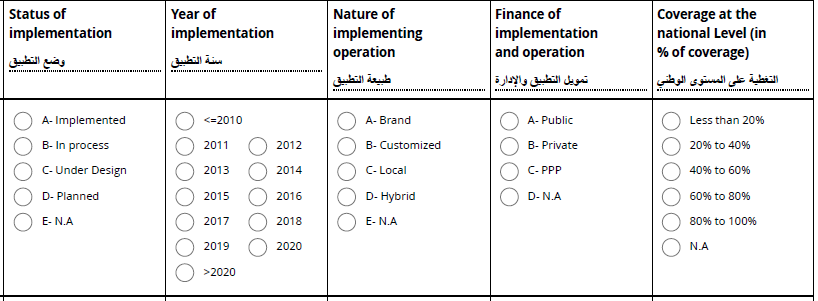 مشروع الإسكوا لعام 2020:
 دور التكنولوجيا والابتكار في تطوير قطاع النقل البري في المنطقة العربية
إرسال الاستبيان : 17 آب/ أغسطس 2020 
الإجابات المكتملة (12 دولة ) :
فلسطين
قطر
الكويت
لبنان
ليبيا
مصر
الأردن
الإمارات العربيّة المتحدة
الجمهورية العربية السورية
السودان
العراق
عمان
الطرق خارج المدن 
السكك الحديدية 
المرور داخل  المدن 
النقل العام 
عمليّات إدارة النقل البرّي  والمعابر الحدودية البريّة
نتائج المسح
الطرق خارج المدن
السكك الحديدية
المرور داخل المدن
النقل العام
عمليّات إدارة النقل البرّي  والمعابر الحدودية البريّة
بعض الملاحظات على نتائج المسح:
نسبة الاستجابة من الدول المستهدفة بالاستبيان 12 دولة من أصل 18 (67%).
احتمال وجود التباس في بعض الإجابات، مثل الرادارات الأوتوماتكية لضبط مخالفات السرعات والنسخة الالكترونية من اتفاق النقل الدولي العابر بنظام التير e TIR.
لوحظ ارتفاع نسبة التطبيقات في البلدان ذات الدخل المرتفع، رغم أن انخفاض كلفة التطبيقات التكنولوجية بالمقارنة مع حلول تحسين البنى التحتية لشبكات النقل يفترض أن يمكّن من التحسين النسبي لخدمات النقل بكلفة أقلّ من كلفة تحسين البنى التحتية.
أهم مقترحات التوصيات للنقاش خلال جلسة الحوار:
الانفتاح على التطبيقات التكنولوجية السائدة في مجال النقل البرّي وإدراج هذه التطبيقات ضمن خطط تطوير النقل البرّي في الدول العربيّة.
رفع قدرات الكوادر البشرية في وزارات النقل والمواصلات والوكالات المعنيّة بالنقل البرّي حول دور التطبيقات التكنولوجية في تحسين إدارة وخدمات النقل البرّي.
التعاون بين وزارات النقل والمواصلات وهيئات النقل البرّي من جهة والوكالات المختصة بالاتصالات والتكنولوجيا في إعداد الأطر التنظيمية والمعايير والمواصفات الفنيّة الضرورية للاستفادة من التطبيقات التكنولوجية في تطوير خدمات النقل البرّي مع الحفاظ على أمن البيانات.
النظر بسبل مبتكرة لتمويل لتوطين التطبيقات التكنولوجية في مجال النقل البرّي، لاسيما عبر صيغ التشارك بين القطاعين العامّ والخاص. 
تبادل تجارب الدول العربيّة  في مجالات التطبيقات الالكترونية ونقل تجارب الدول المتقدّمة إلى الدول الناشئة، ولاسيما في مجال إعداد الأطر التنظيمية و المعايير والمواصفات الفنيّة.
للاستفسار والمتابعة:
شكراً
د. يعرب بدر، badr3@un.orgد. نبال إدلبي ، idlebi@un.org